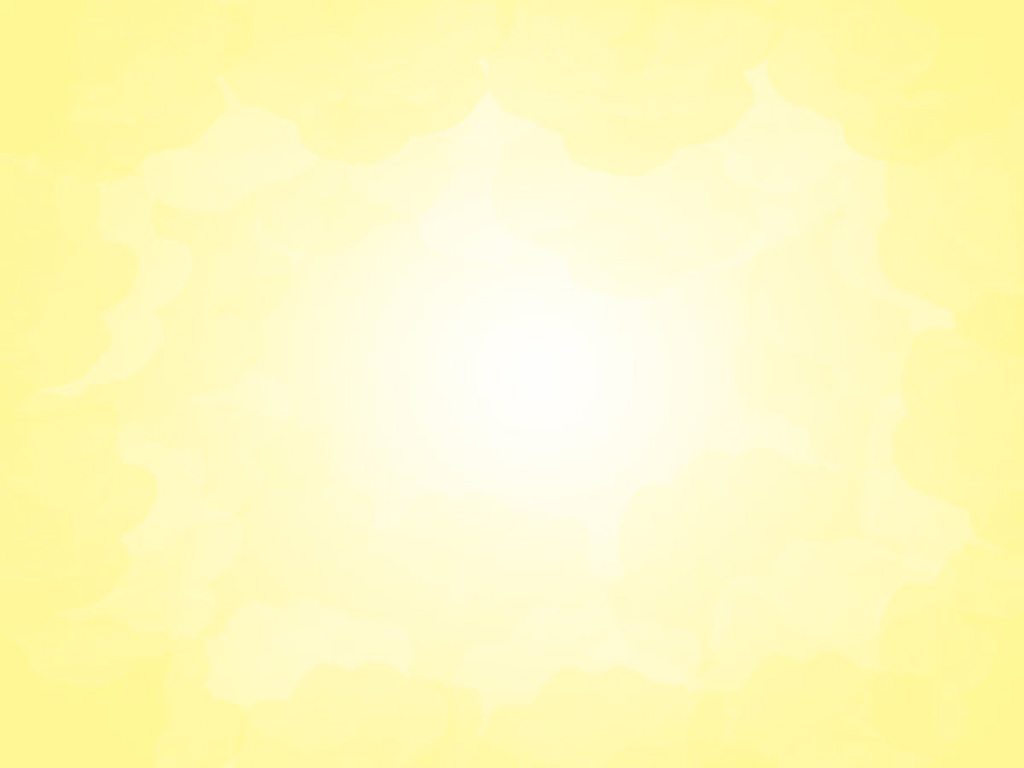 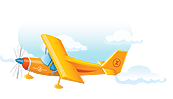 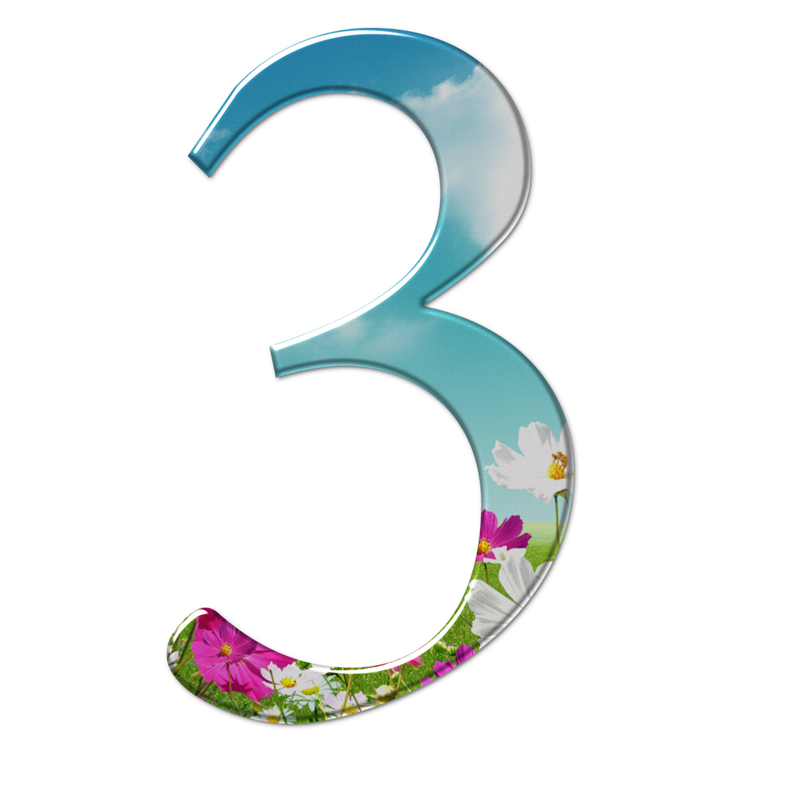 МДОУ «Детский сад № 20»
«Путешествие в страну математика»
средняя группа
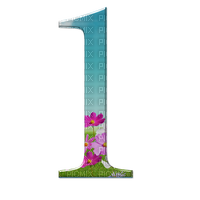 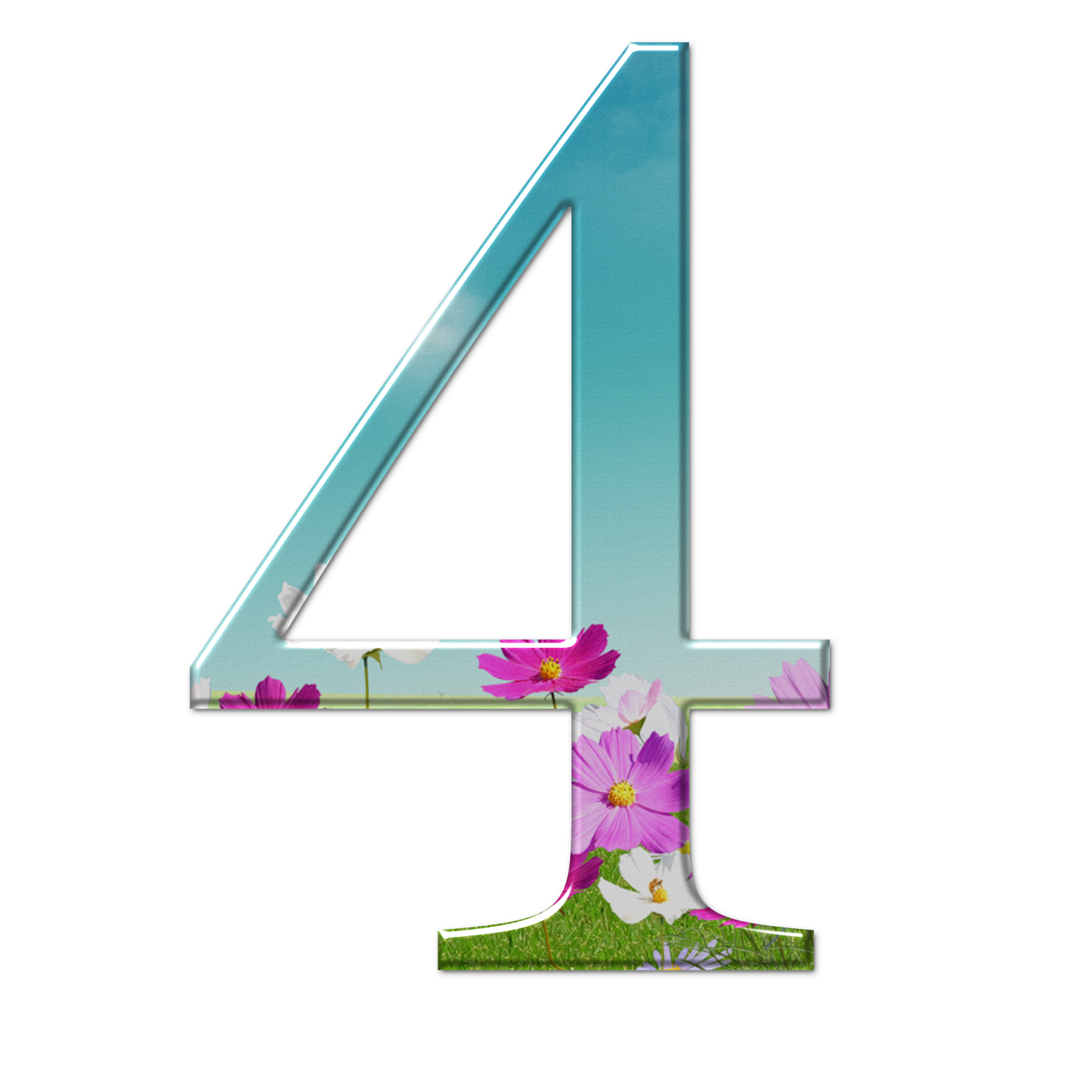 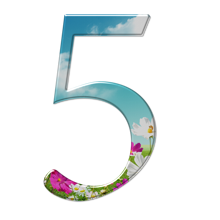 Подготовили воспитатели: 
Иванова Марина Вячеславовна
Блохина Лилия Михайловна
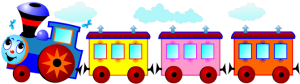 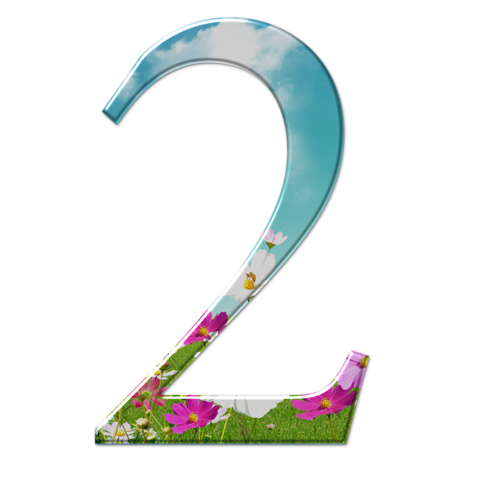 Ярославль, 2018г
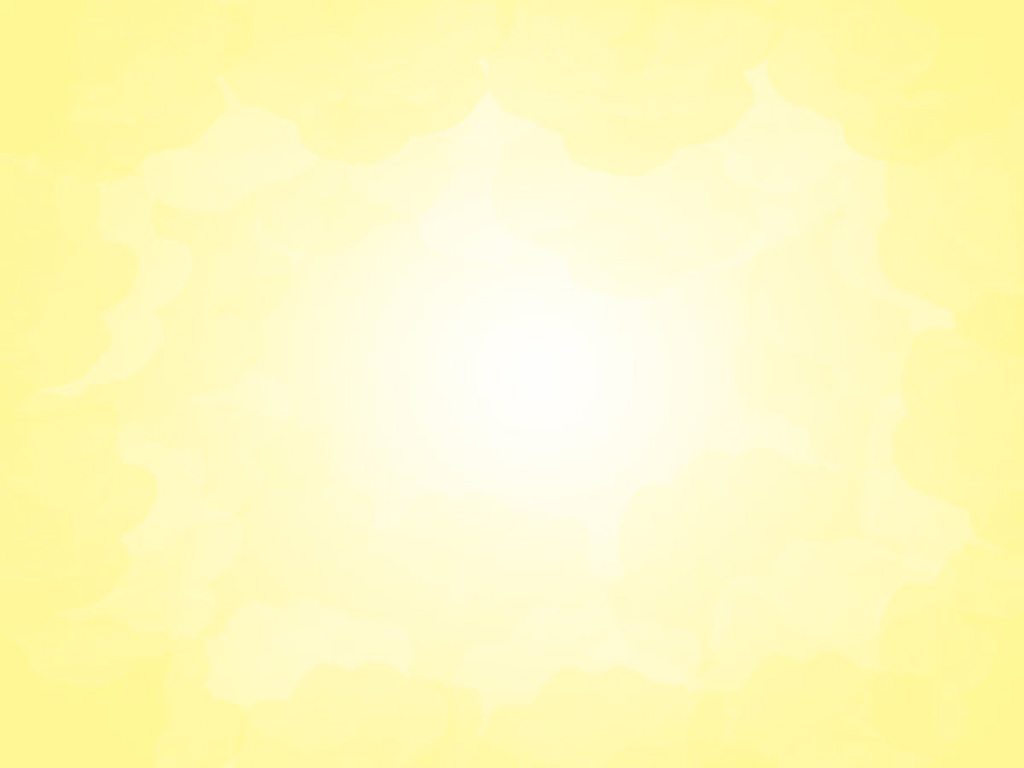 Цель: развитие операций логического мышления

Задачи: 
Обучающие задачи: 
Формировать представления о геометрических фигурах (круг, квадрат, прямоугольник, треугольник);
Учить детей классифицировать и обобщать фигуры по цвету, форме, величине;
Закрепить навыки счета до 5.

Развивающие задачи:
Развивать речь, наблюдательность, мыслительную активность;
Развивать слуховое и зрительное внимание, память, логическое мышление;
Развивать мелкую моторику рук.

Воспитательные задачи:
Воспитывать интерес к математике;
Воспитывать стремление приходить на выручку друг другу;
Воспитывать дружеские взаимоотношения между детьми.
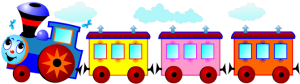 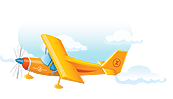 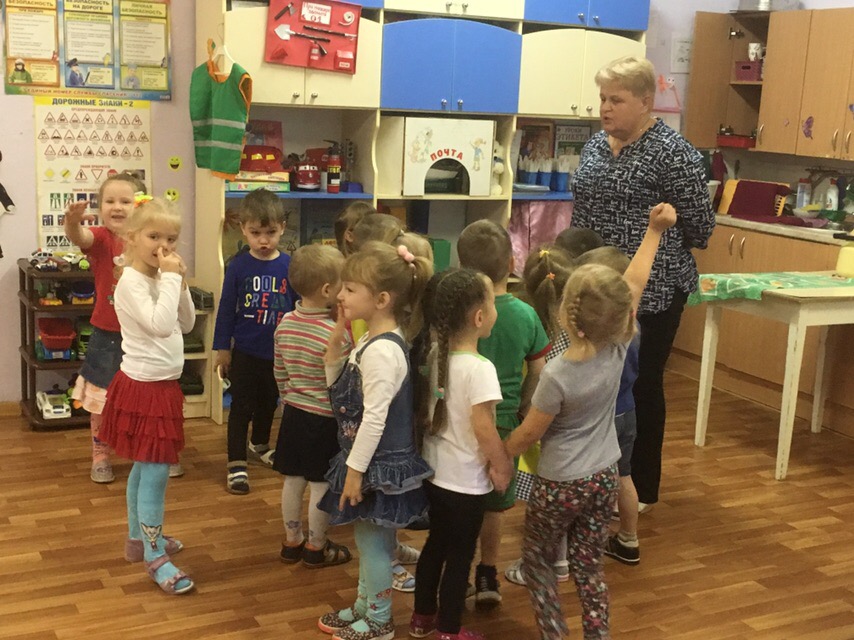 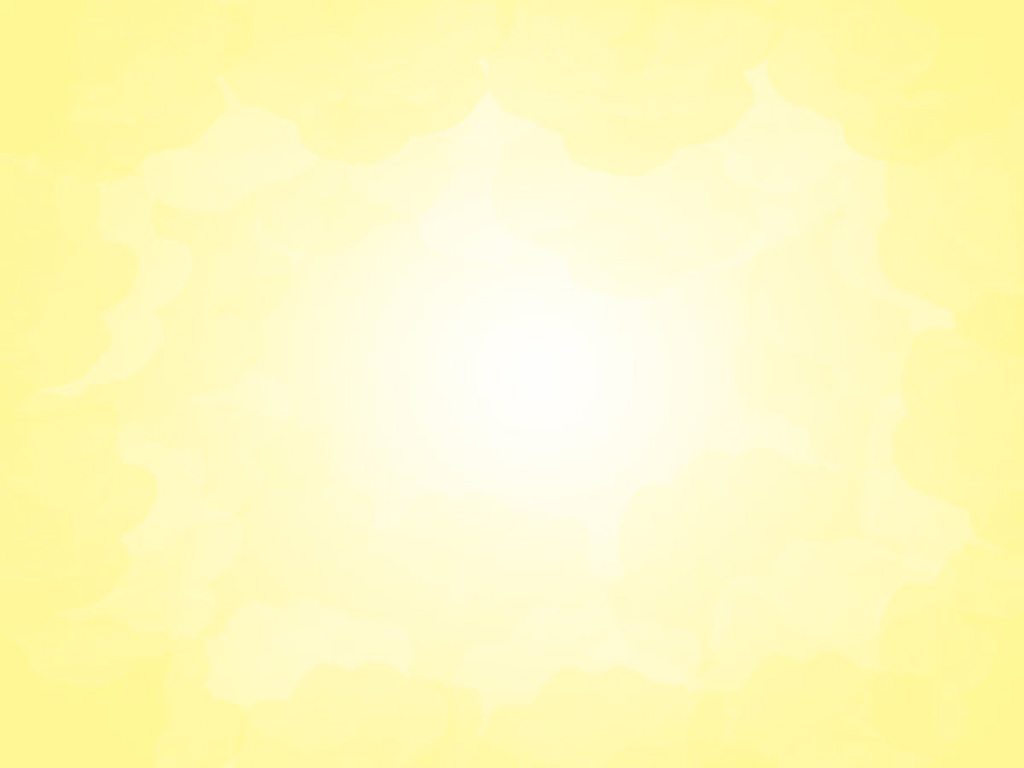 Дети а вы любите путешествовать?
А на чем можно путешествовать?
Мы шагали по дорожке
И у нас устали ножки
Сами дальше не идут
А сидят и поезд ждут
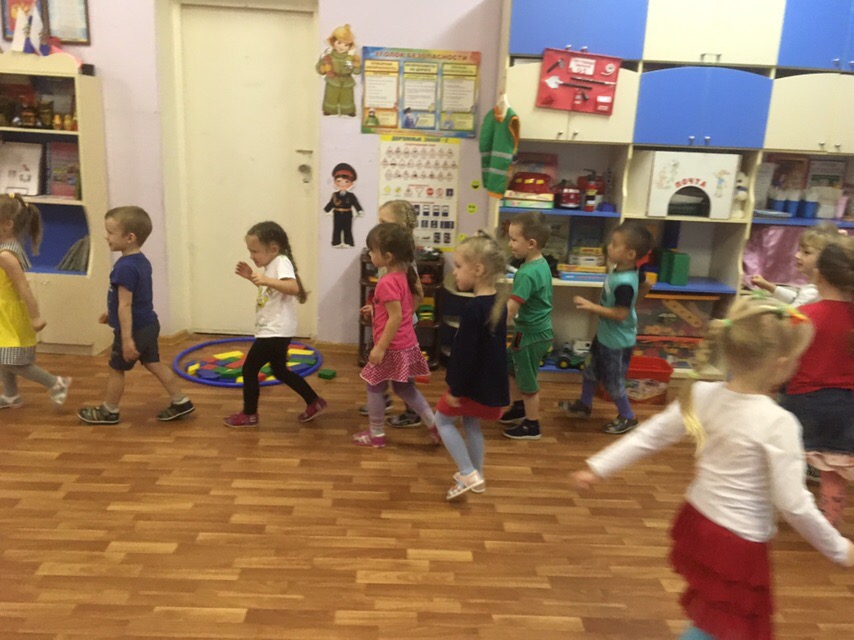 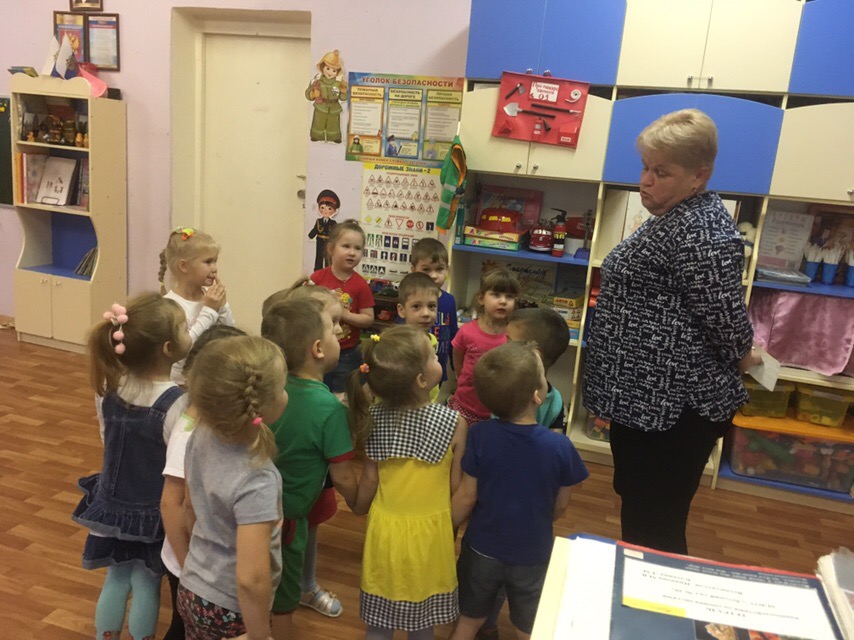 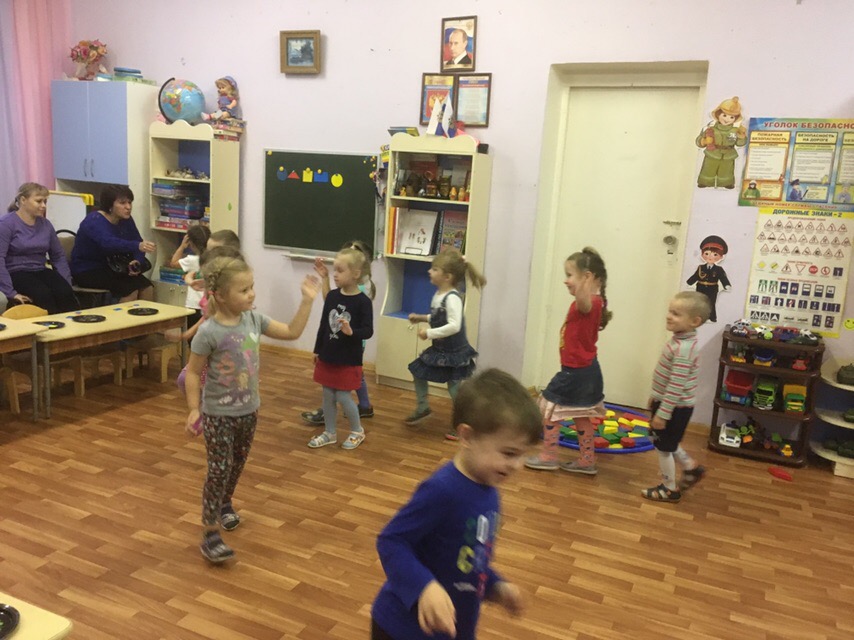 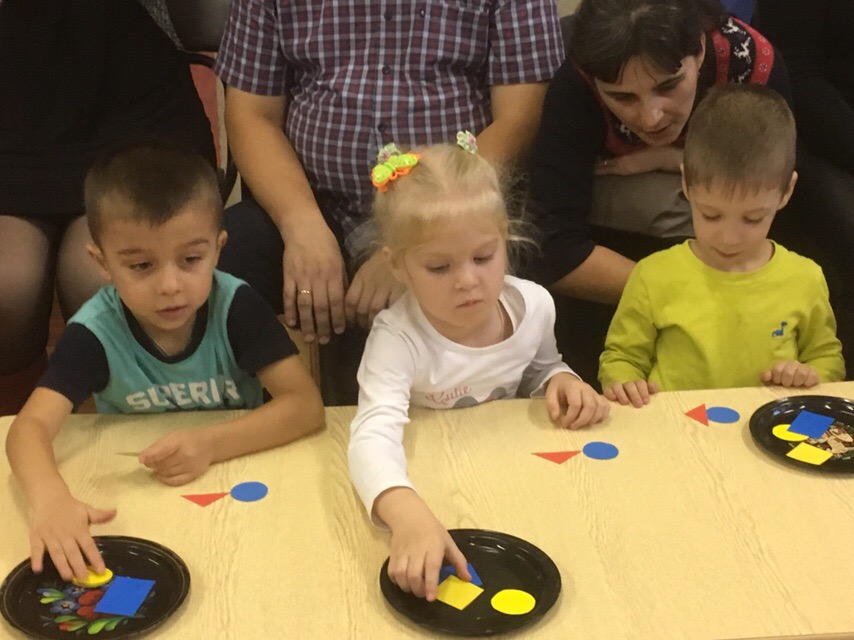 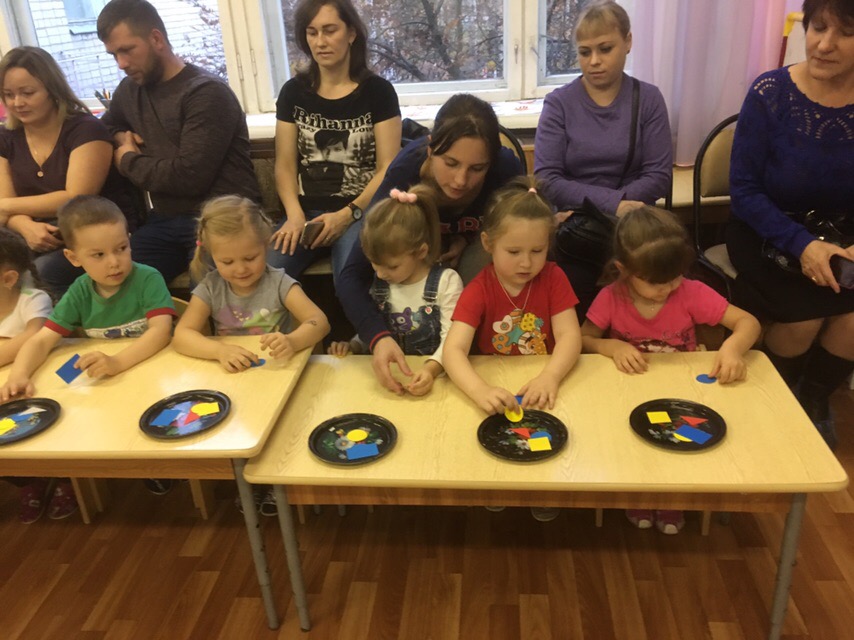 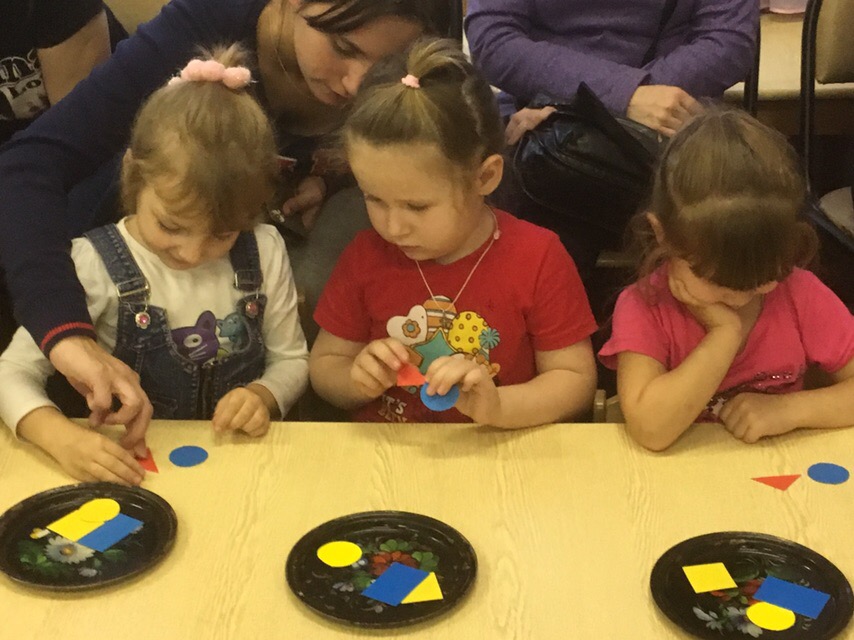 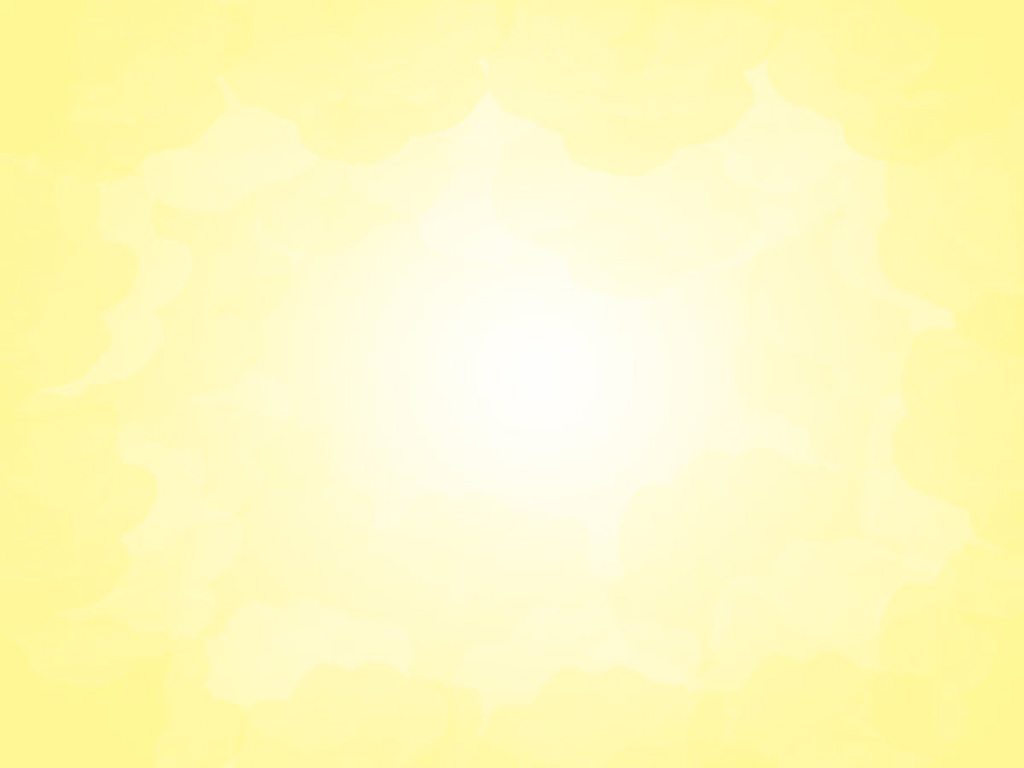 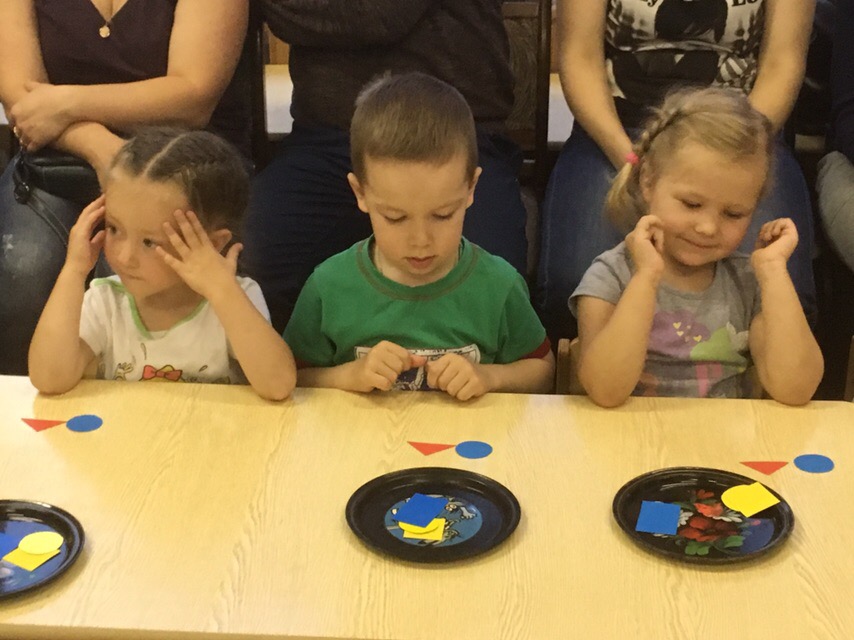 Дети выкладывают поезд из геометрических фигур


Продолжаем путешествие
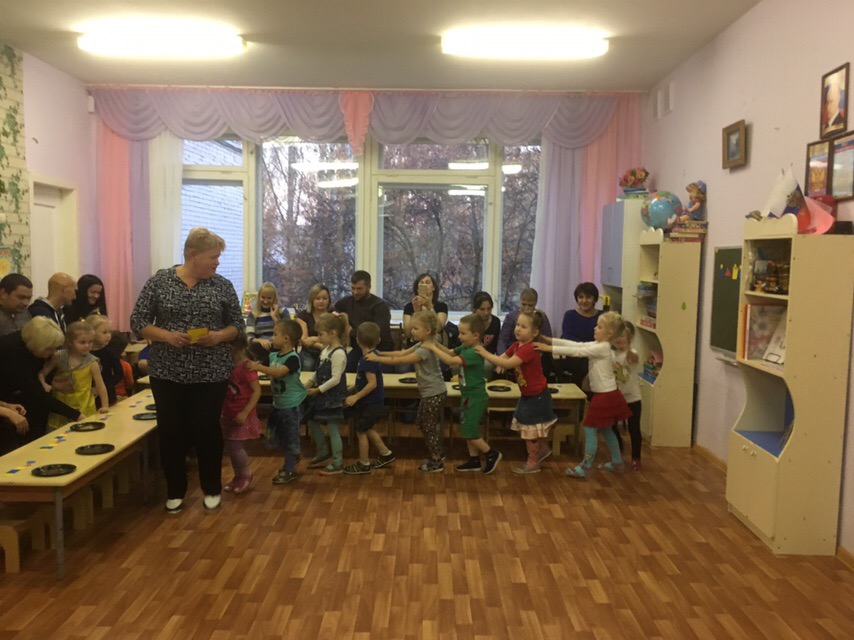 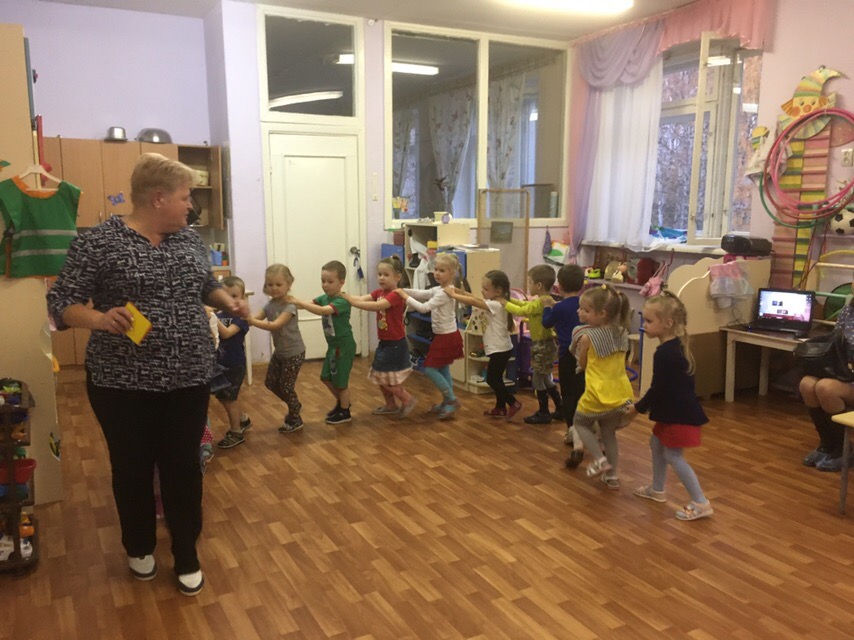 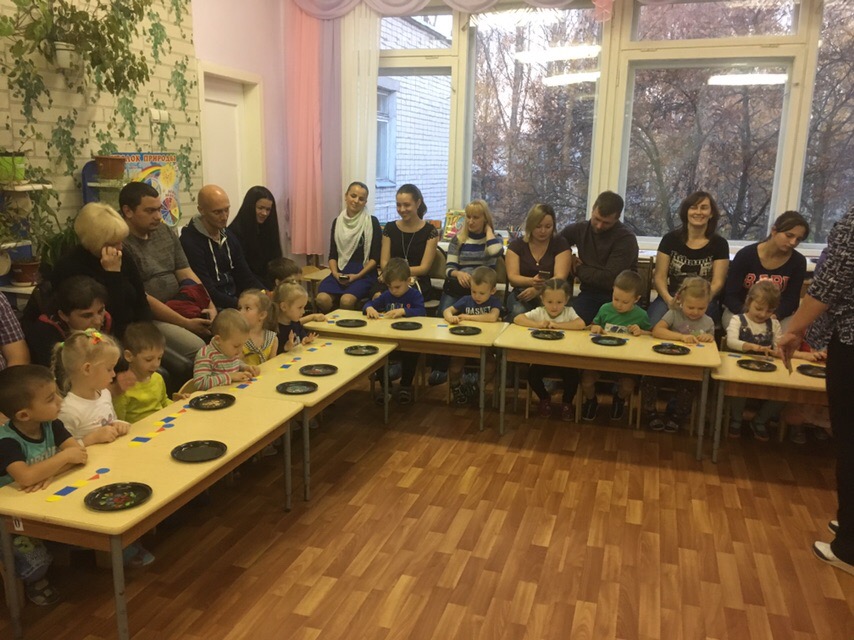 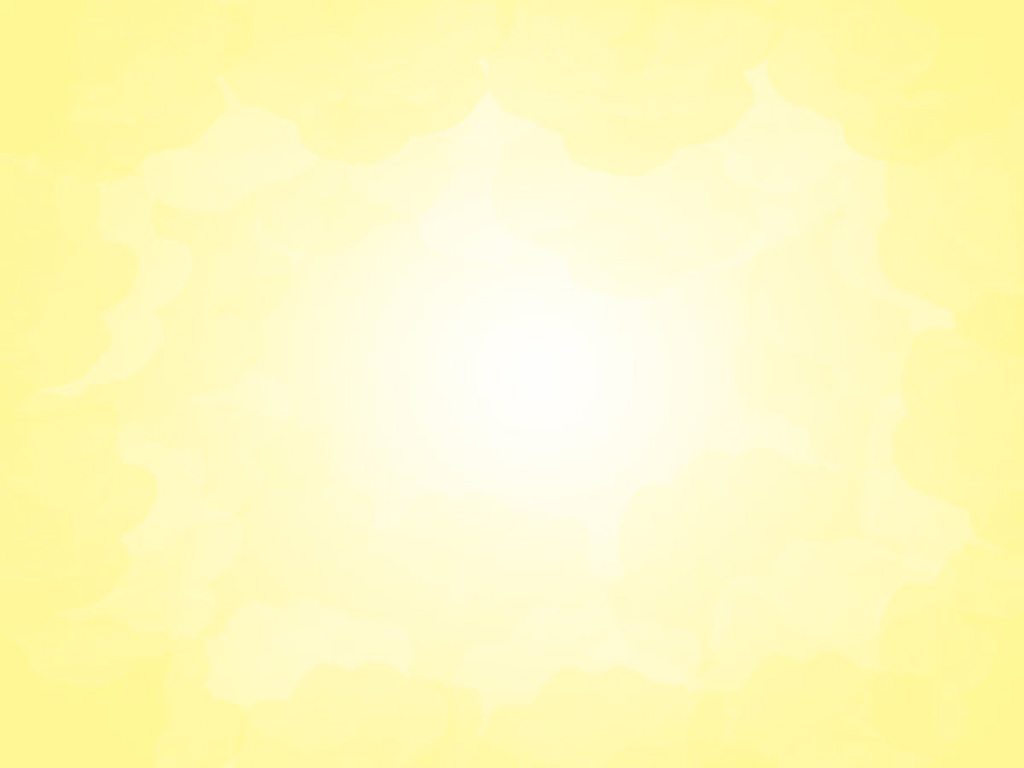 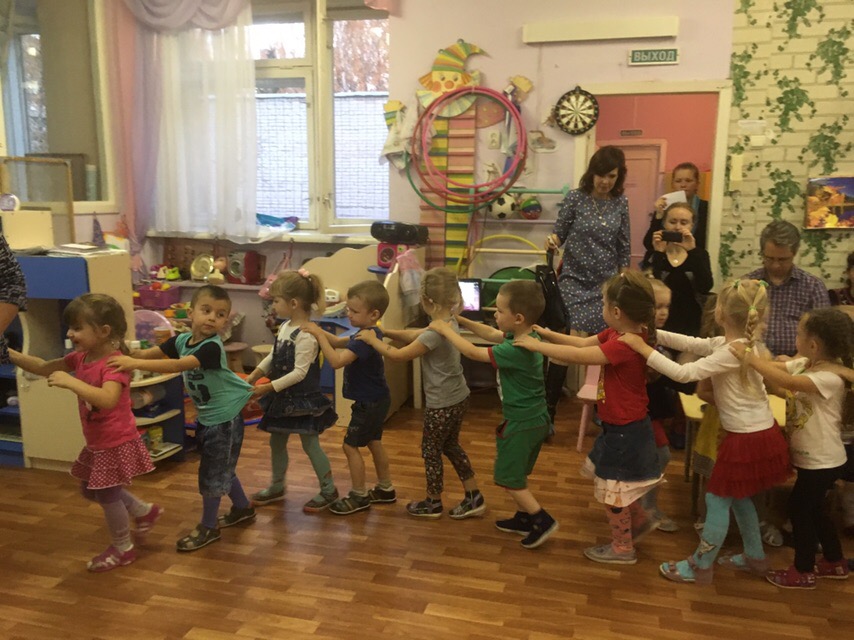 Чтобы странствовать серьёзно
Нужно нам, пока не поздно
И, пока билеты есть
В пассажирский поезд сесть
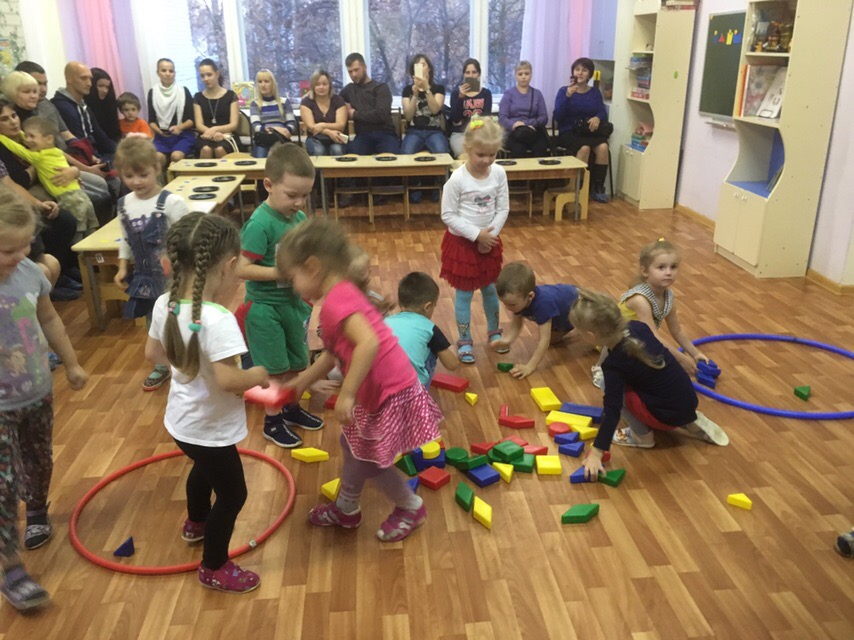 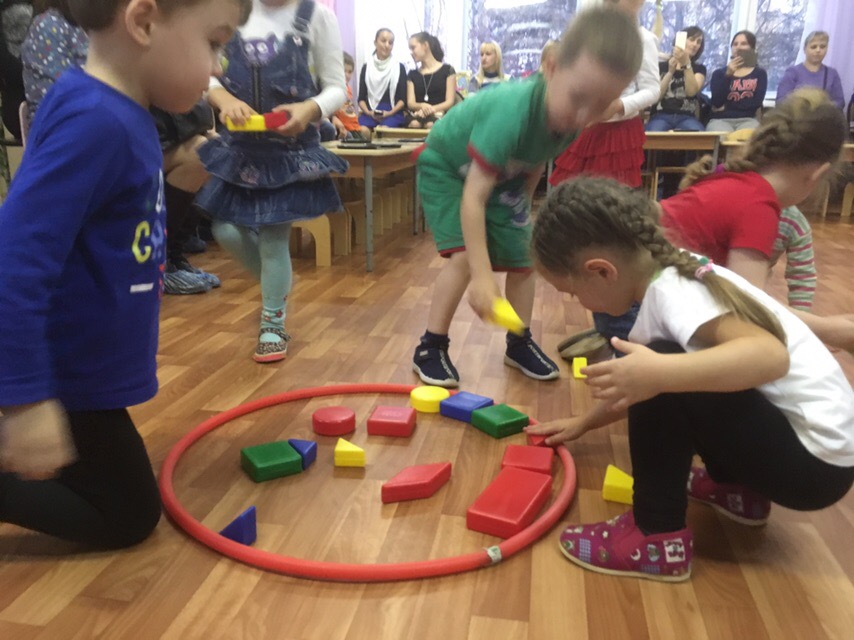 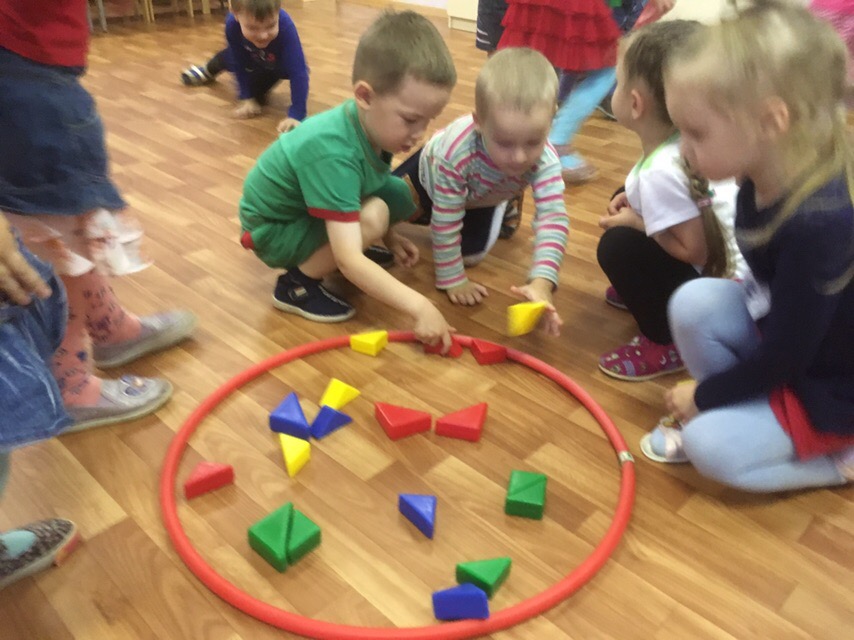 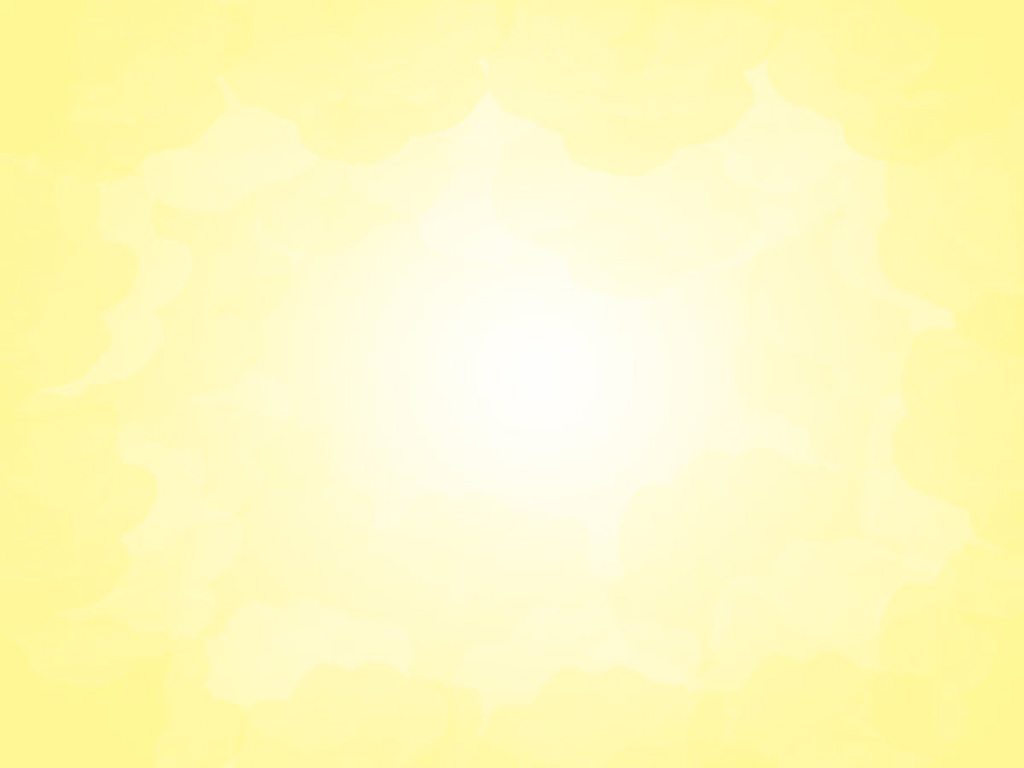 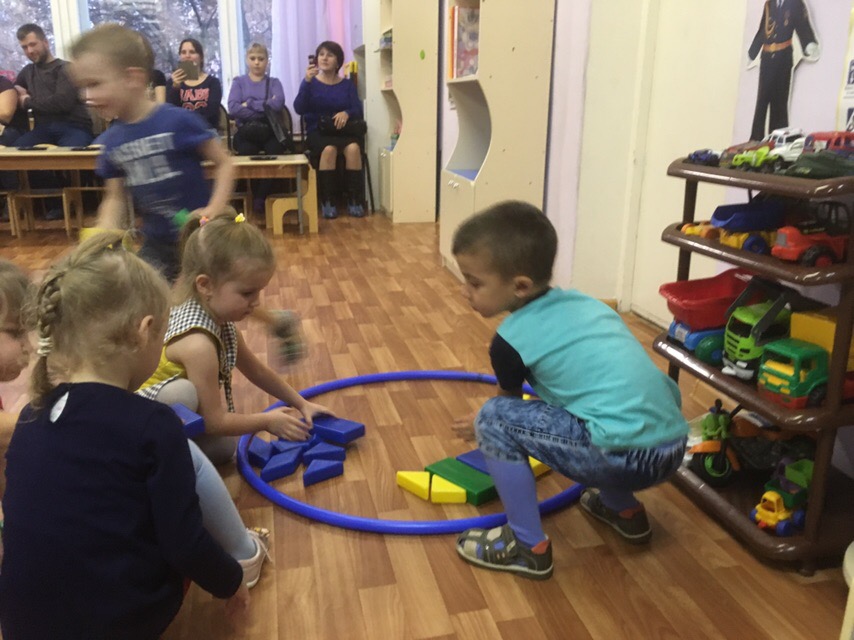 Шпалы паровоз считает
Жаль по небу не летает.
Если на пути гора.
Значит выходить пора.


Ребята расчистим дорогу от горы?
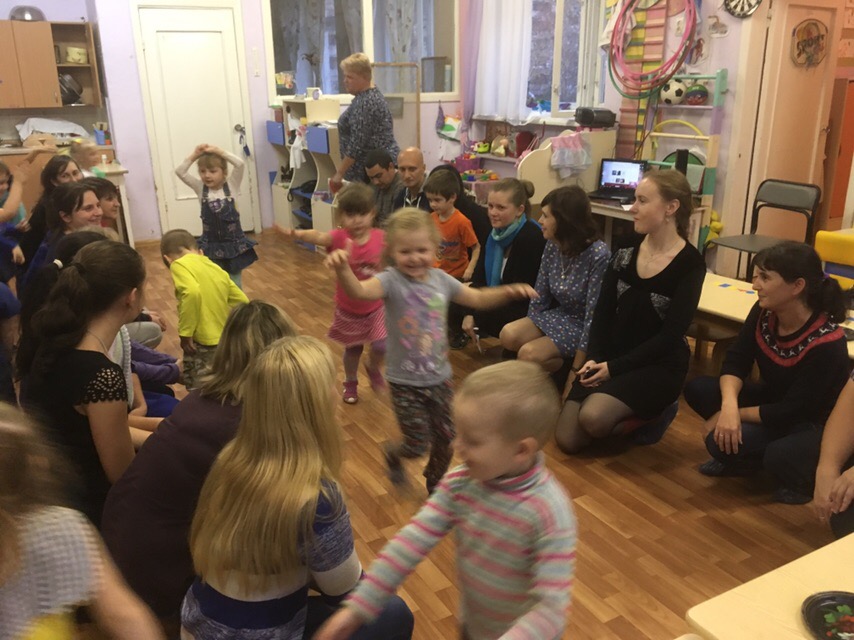 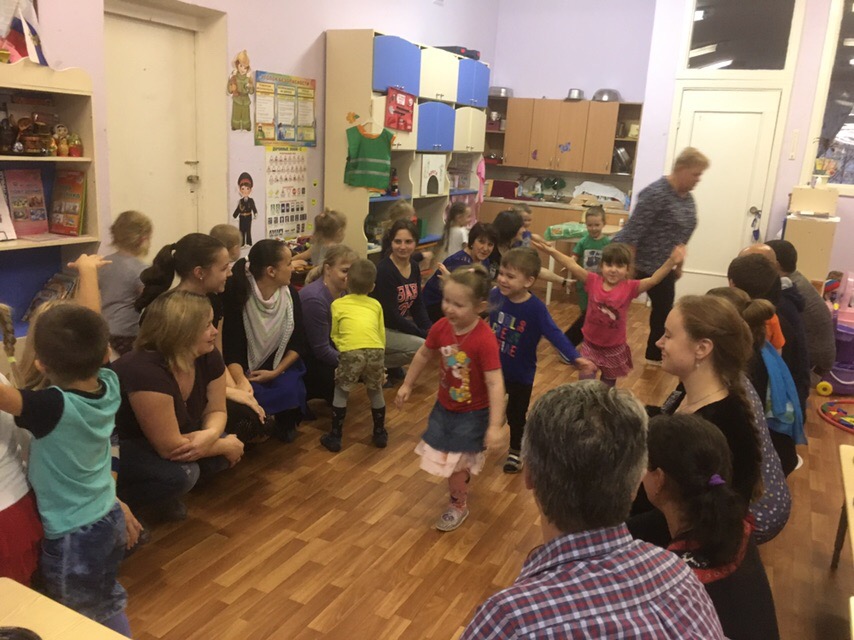 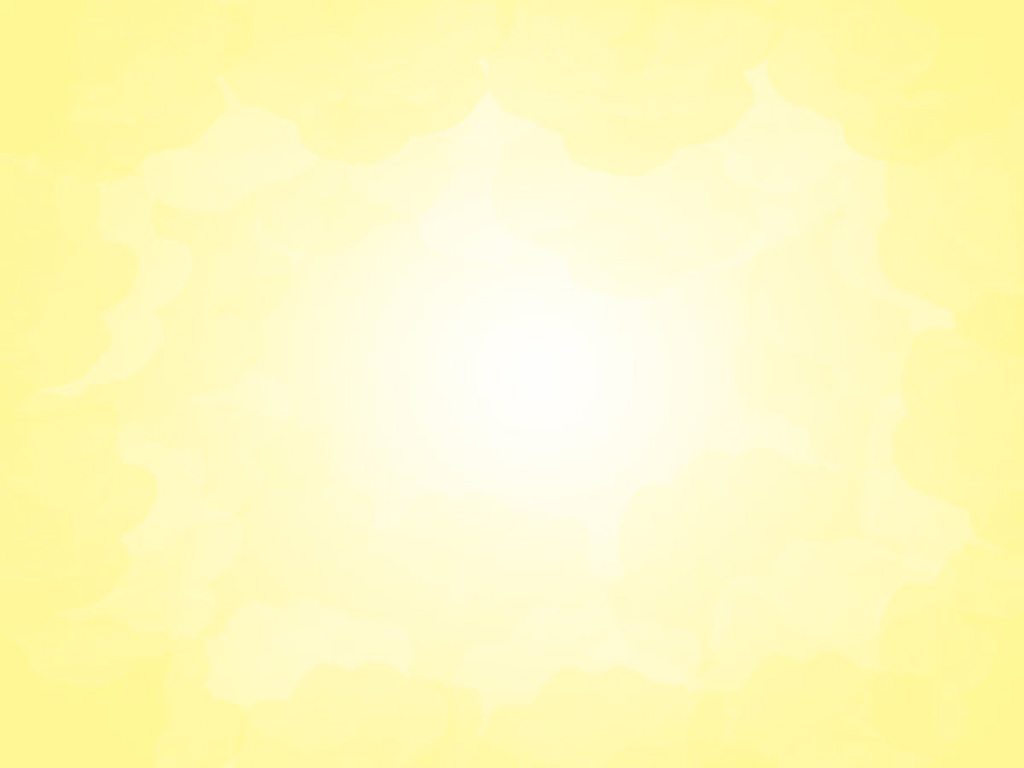 Чтоб попасть куда хотели
И не тратить дни недели
Сели мы на самолёт
И отправились в полет



А родители нам в этом помогут
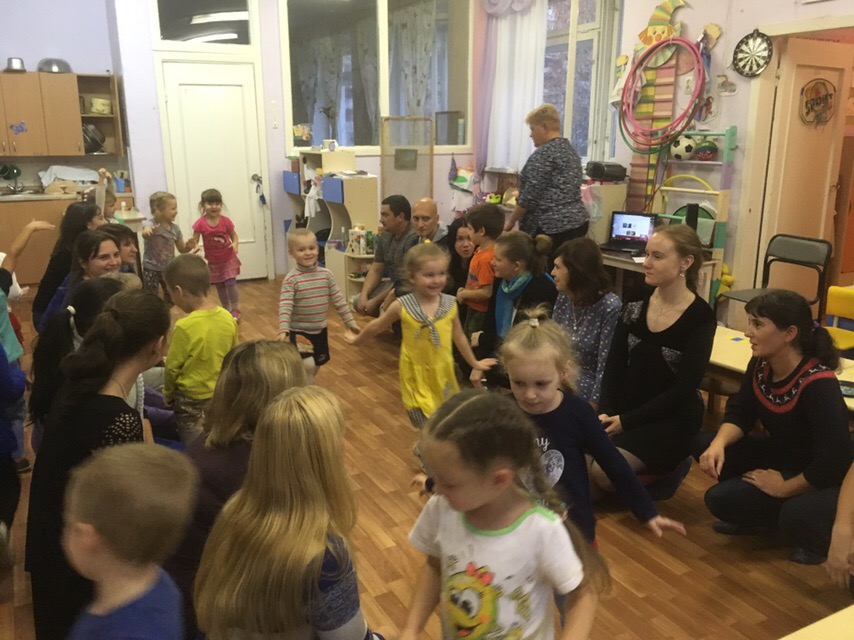 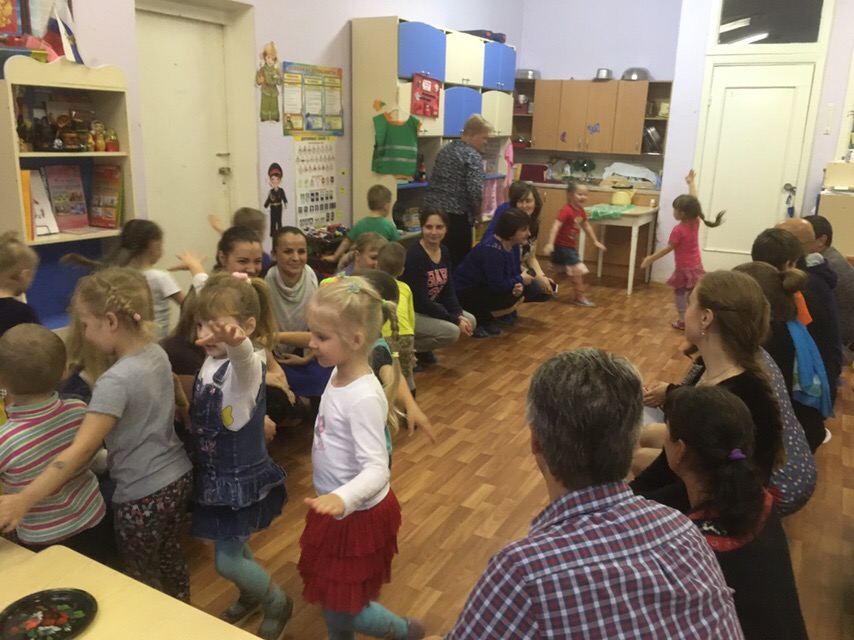 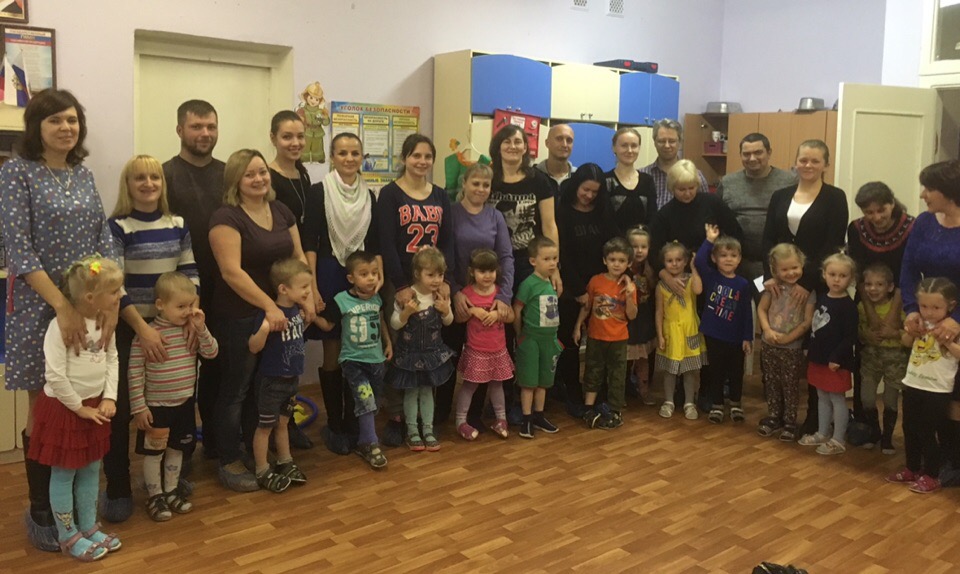 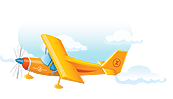 Наши ножки отдохнули
И домой мы повернули
И пришли мы все назад
И пришли мы в детский сад
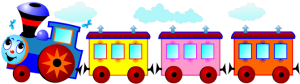 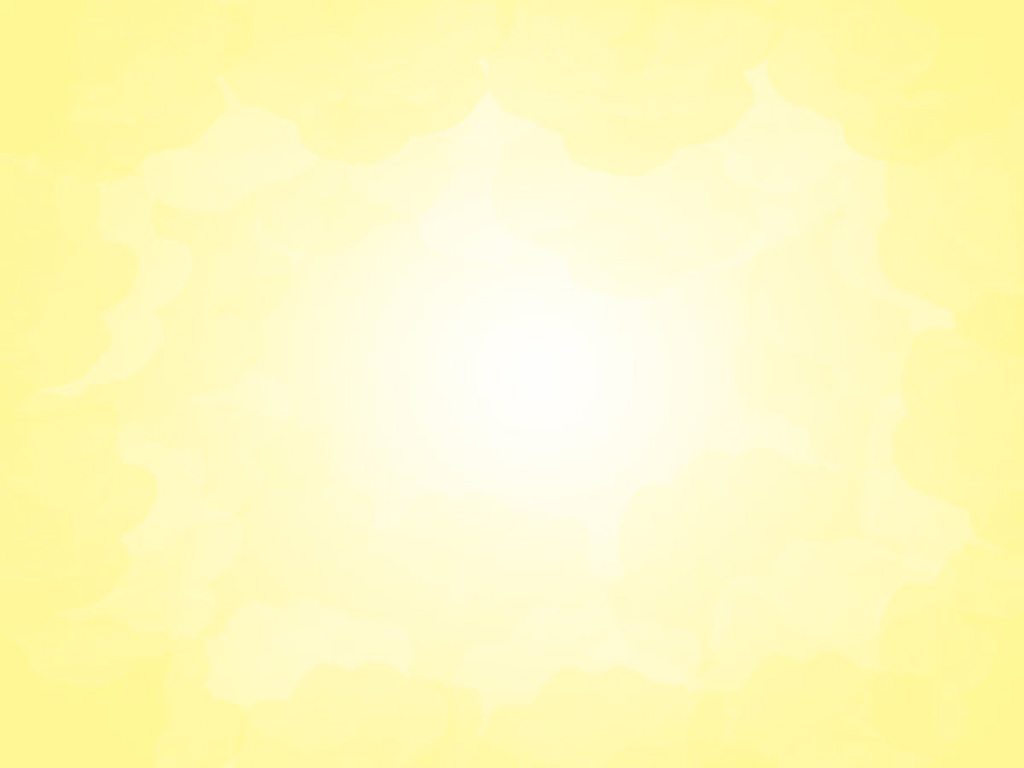 СПАСИБО ЗА ВНИМАНИЕ
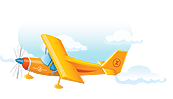